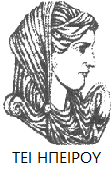 Ελληνική Δημοκρατία
Τεχνολογικό Εκπαιδευτικό Ίδρυμα Ηπείρου
Αντικειμενοστραφής Προγραμματισμός
Ενότητα 12 : Επαναληπτικές Ασκήσεις (2/3)

Ιωάννης Τσούλος
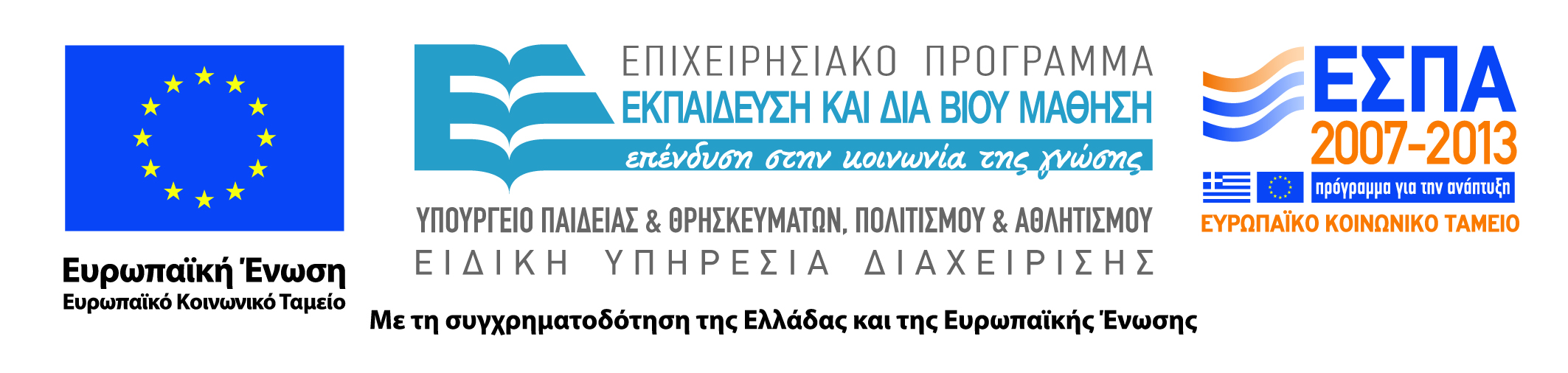 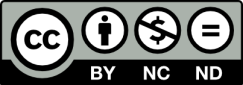 Ανοιχτά Ακαδημαϊκά Μαθήματα στο ΤΕΙ Ηπείρου
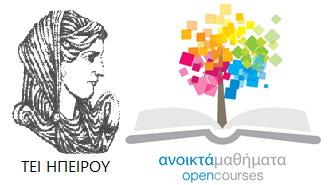 Τμήμα Μηχανικών Πληροφορικής Τ.Ε
Αντικειμενοστραφής Προγραμματισμός
Ενότητα 11 : Επαναληπτικές Ασκήσεις (2/3)

Ιωάννης Τσούλος
Επίκουρος Καθηγητής
Άρτα, 2015
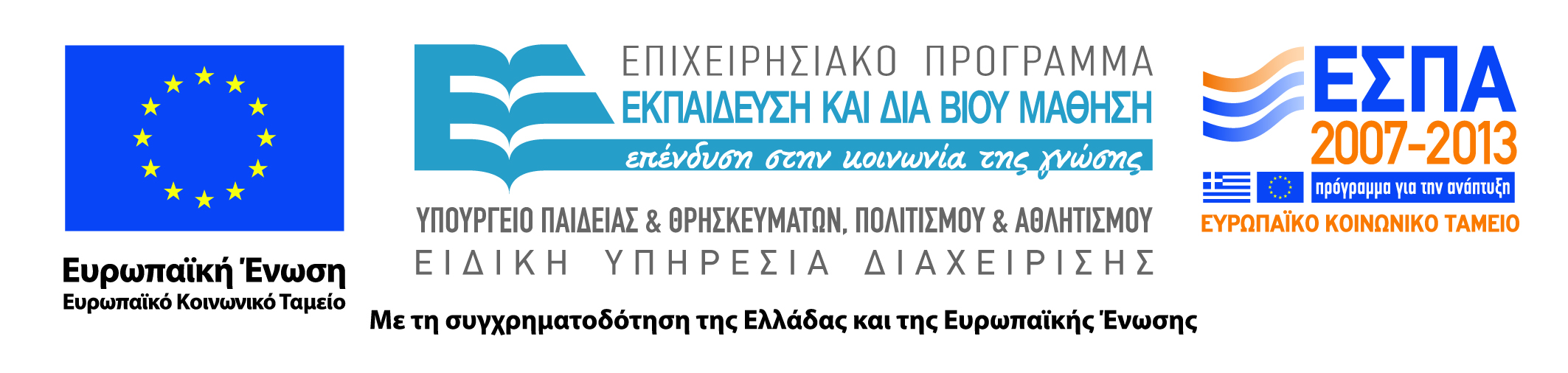 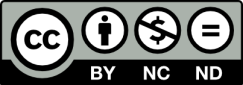 Άδειες Χρήσης
Το παρόν εκπαιδευτικό υλικό υπόκειται σε άδειες χρήσης Creative Commons. 
Για εκπαιδευτικό υλικό, όπως εικόνες, που υπόκειται σε άλλου τύπου άδειας χρήσης, η άδεια χρήσης αναφέρεται ρητώς.
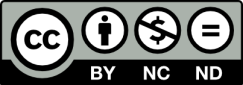 3
Χρηματοδότηση
Το έργο υλοποιείται στο πλαίσιο του Επιχειρησιακού Προγράμματος «Εκπαίδευση και Δια Βίου Μάθηση» και συγχρηματοδοτείται από την Ευρωπαϊκή Ένωση (Ευρωπαϊκό Κοινωνικό Ταμείο) και από εθνικούς πόρους.
Το έργο «Ανοικτά Ακαδημαϊκά Μαθήματα στο TEI Ηπείρου» έχει χρηματοδοτήσει μόνο τη αναδιαμόρφωση του εκπαιδευτικού υλικού.
Το παρόν εκπαιδευτικό υλικό έχει αναπτυχθεί στα πλαίσια του εκπαιδευτικού έργου του διδάσκοντα.
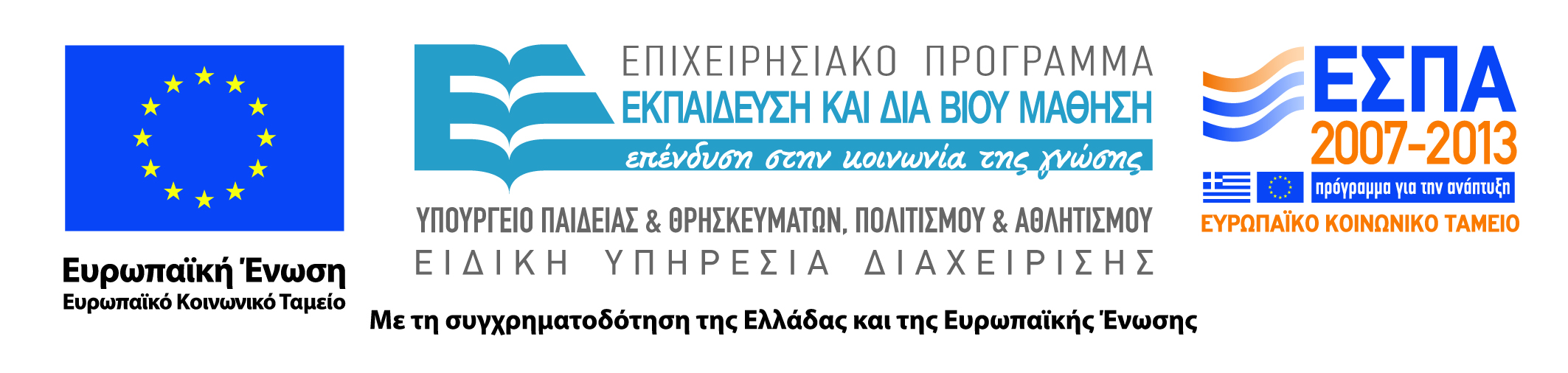 Άσκηση (Πίνακες)
Να γραφεί κατηγορία για τον χειρισμό πινάκων ακεραίων με τα εξής ιδιωτικά πεδία: 
΄Έναν δείκτη σε ακέραιο (πίνακας) 
΄Έναν ακέραιο αριθμό Ν (μέγεθος πίνακα) 
Στα δημόσιά πεδία πρέπει να υπάρχουν τα ακόλουθα 
Μια μέθοδος δημιουργίας που θα δέχεται σαν παράμετρο έναν ακέραιο αριθμό Μ (μέγεθος πίνακα). Κάθε στοιχείο του πίνακα θα αρχικοποιείται στο διάστημα [10,20] με τυχαίο τρόπο 
Μια μέθοδος δημιουργίας που δεν θα δέχεται σαν όρισμά τίποτα και θα διαβάζει από το πληκτρολόγιο τόσο το μέγεθος του πίνακα όσο και τα στοιχεία του. 
Μεθόδους set() και get()
5
Άσκηση (Πίνακες)
Μια μέθοδο με το όνομα reverse() που θα αντιστρέφει τα στοιχεία του πίνακα 
Μια μέθοδο με το όνομα cut(int Μ), η οποία θα περικόπτει τα στοιχεία του πίνακα σε Μ αν και εφόσον Μ<N
Μια μέθοδο με το όνομα details() η οποία θα εμφανίζει τα στοιχεία του πίνακα στην οθόνη
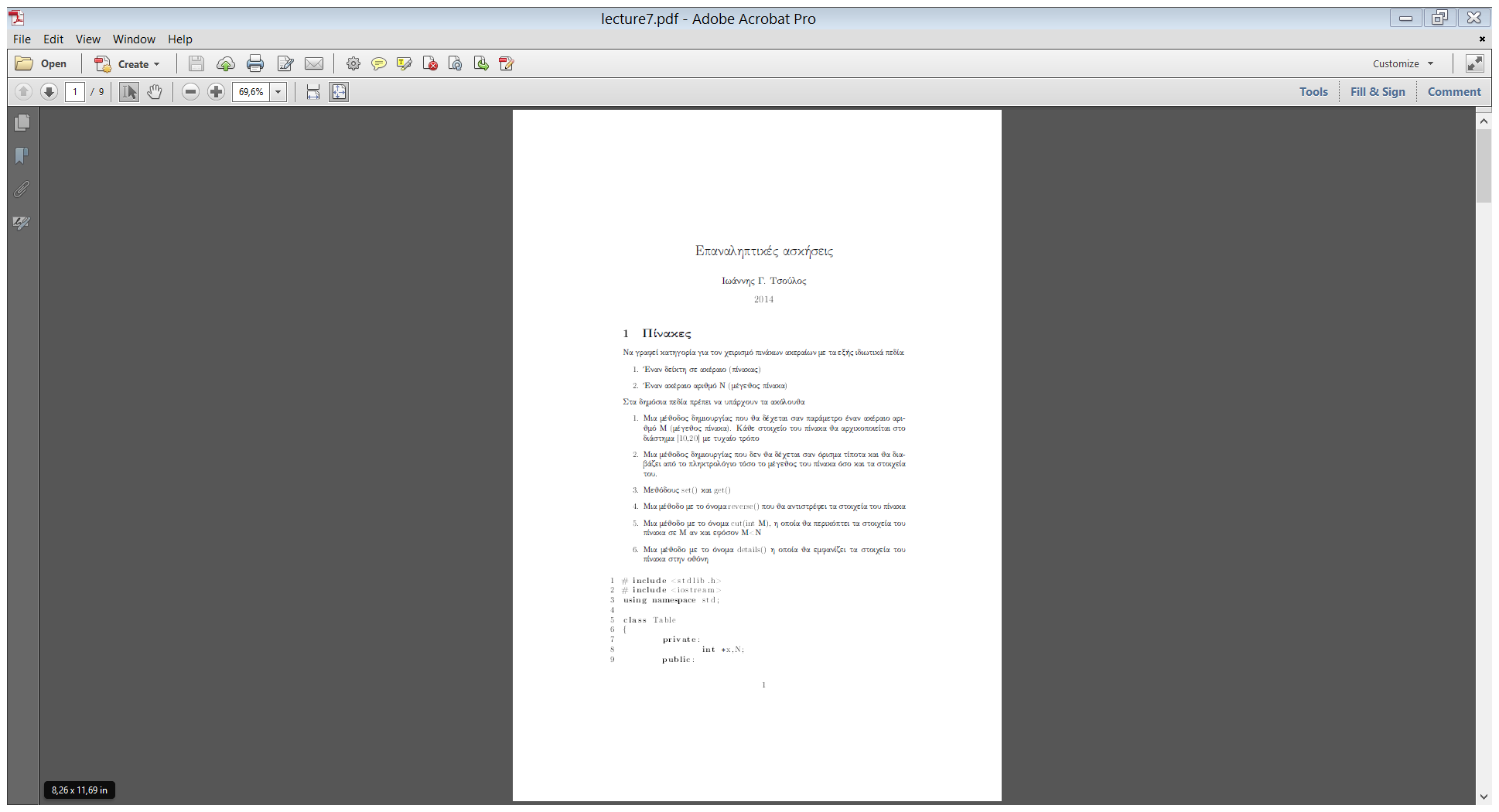 6
Λύση
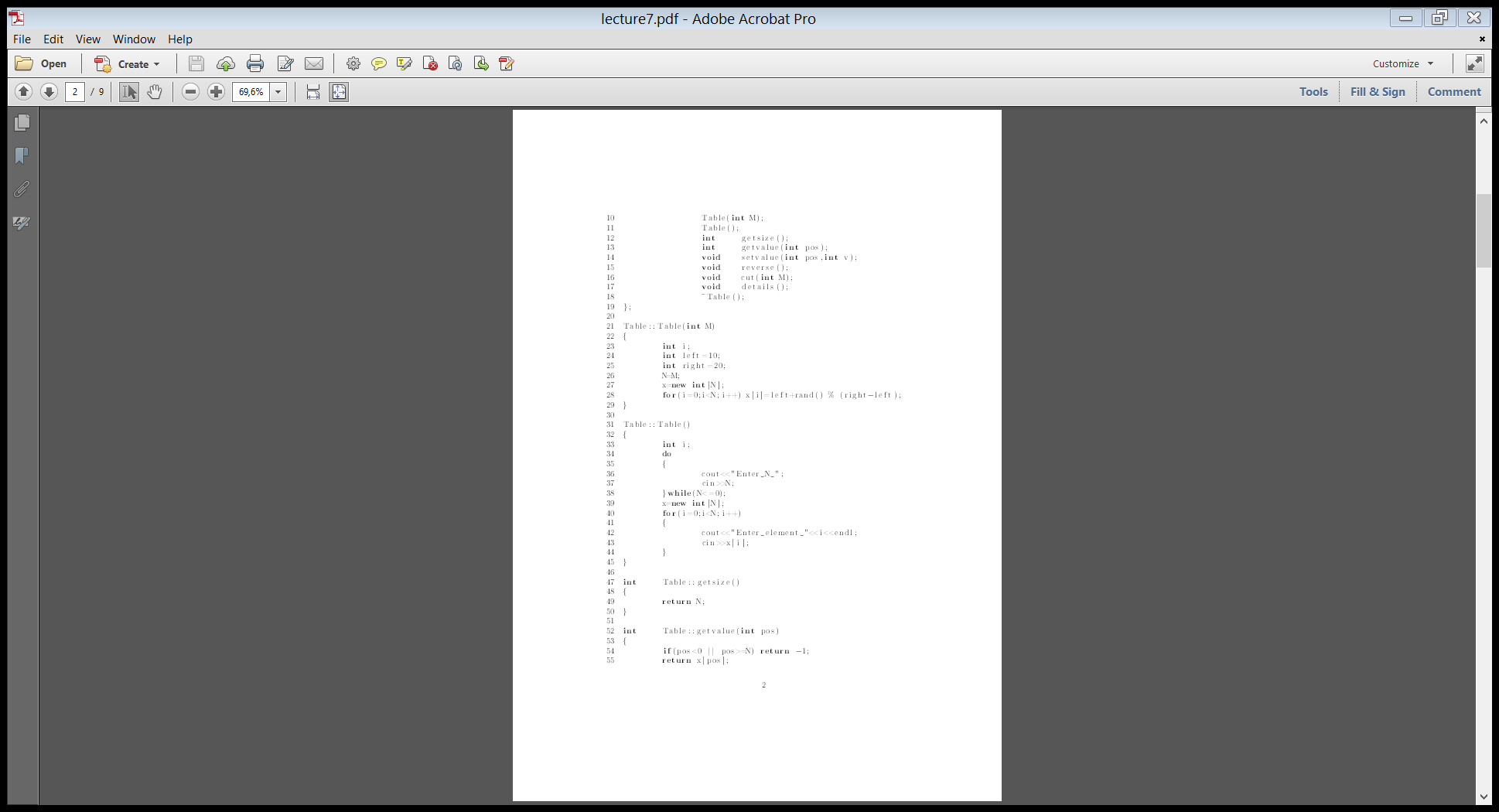 7
Λύση
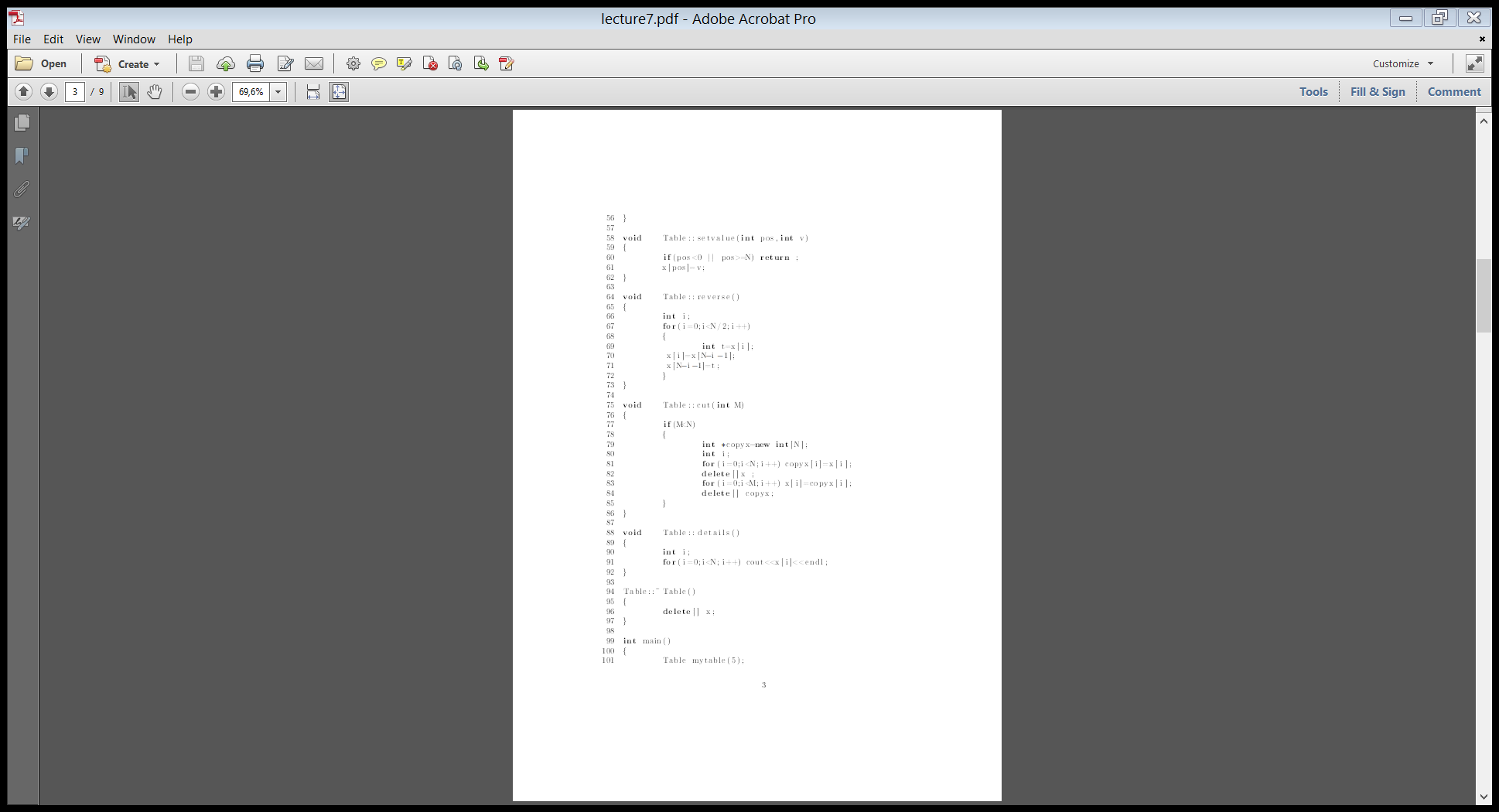 8
Λύση
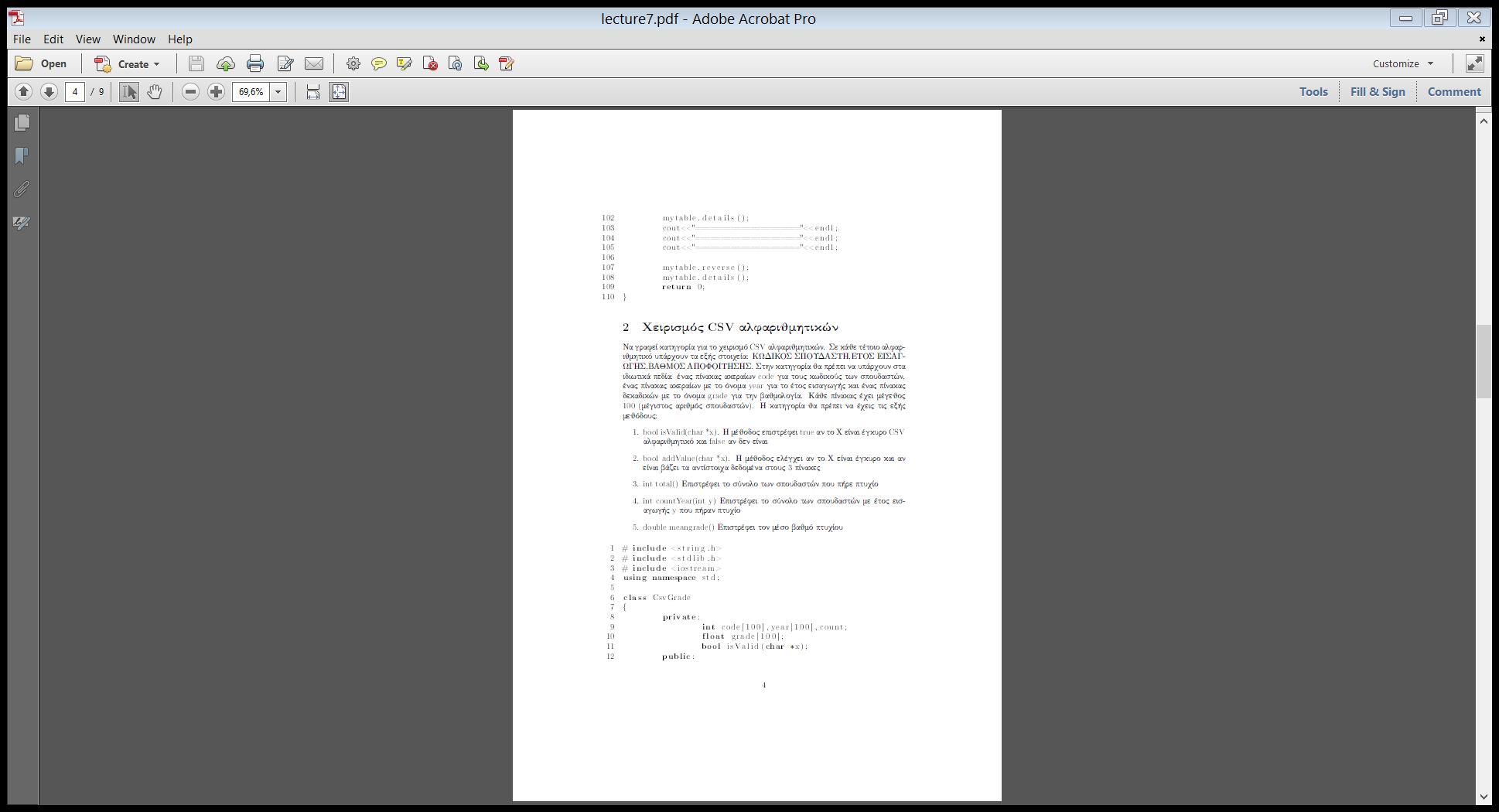 9
Άσκηση (Χειρισμός CSV αλφαριθμητικών)
Να γραφεί κατηγορία για το χειρισμό CSV αλφαριθμητικών. Σε κάθε τέτοιο αλφαριθμητικό υπάρχουν τα εξής στοιχεία: 
ΚΩΔΙΚΟΣ ΣΠΟΥΔΑΣΤΗ, ΕΤΟΣ ΕΙΣΑΓΩΓΗΣ, ΒΑΘΜΟΣ ΑΠΟΦΟΙΤΗΣΗΣ. 

Στην κατηγορία θα πρέπει να υπάρχουν στα ιδιωτικά πεδία: 
ένας πίνακας ακεραίων code για τους κωδικούς των σπουδαστών, ένας πίνακας ακεραίων με το όνομα year για το έτος εισαγωγής και ένας πίνακας δεκαδικών με το όνομα grade για την βαθμολογία. Κάθε πίνακας έχει μέγεθος 100 (μέγιστος αριθμός σπουδαστών).
10
Άσκηση (Χειρισμός CSV αλφαριθμητικών)
Η κατηγορία θα πρέπει να έχεις τις εξής μεθόδους: 
bool isValid( har *x). Η μέθοδος επιστρέφει true αν το Χ είναι έγκυρο CSV αλφαριθμητικό και false αν δεν είναι 
bool addValue( har *x). Η μέθοδος ελέγχει αν το Χ είναι έγκυρο και αν είναι βάζει τα αντίστοιχα δεδομένα στους 3 πίνακες 
int total() Επιστρέφει το σύνολο των σπουδαστών που πήρε πτυχίο 
int ountYear(int y) Επιστρέφει το σύνολο των σπουδαστών με έτος εισαγωγής y που πήραν πτυχίο 
double meangrade() Επιστρέφει τον μέσο βαθμό πτυχίου
11
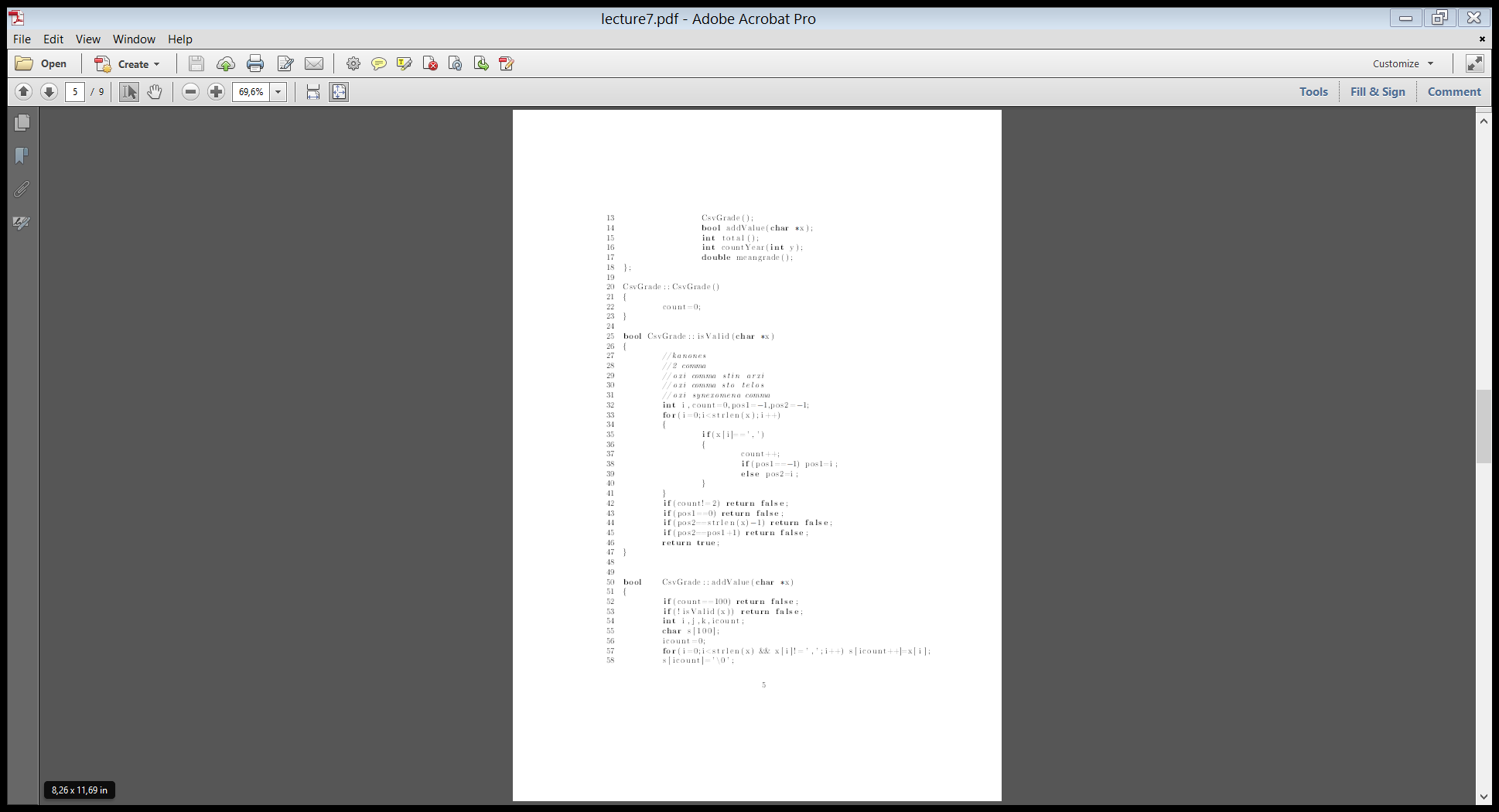 Λύση
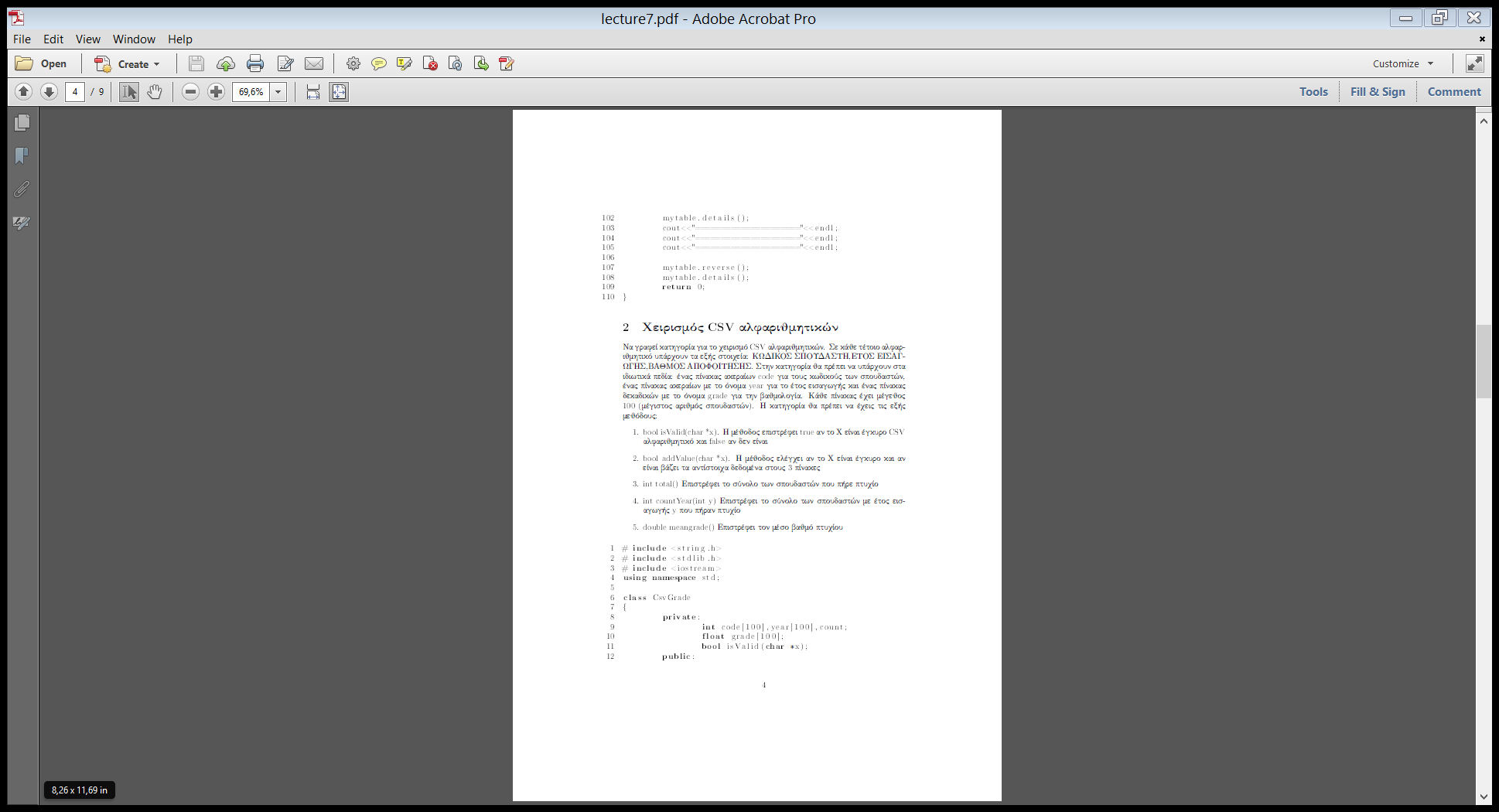 12
Λύση
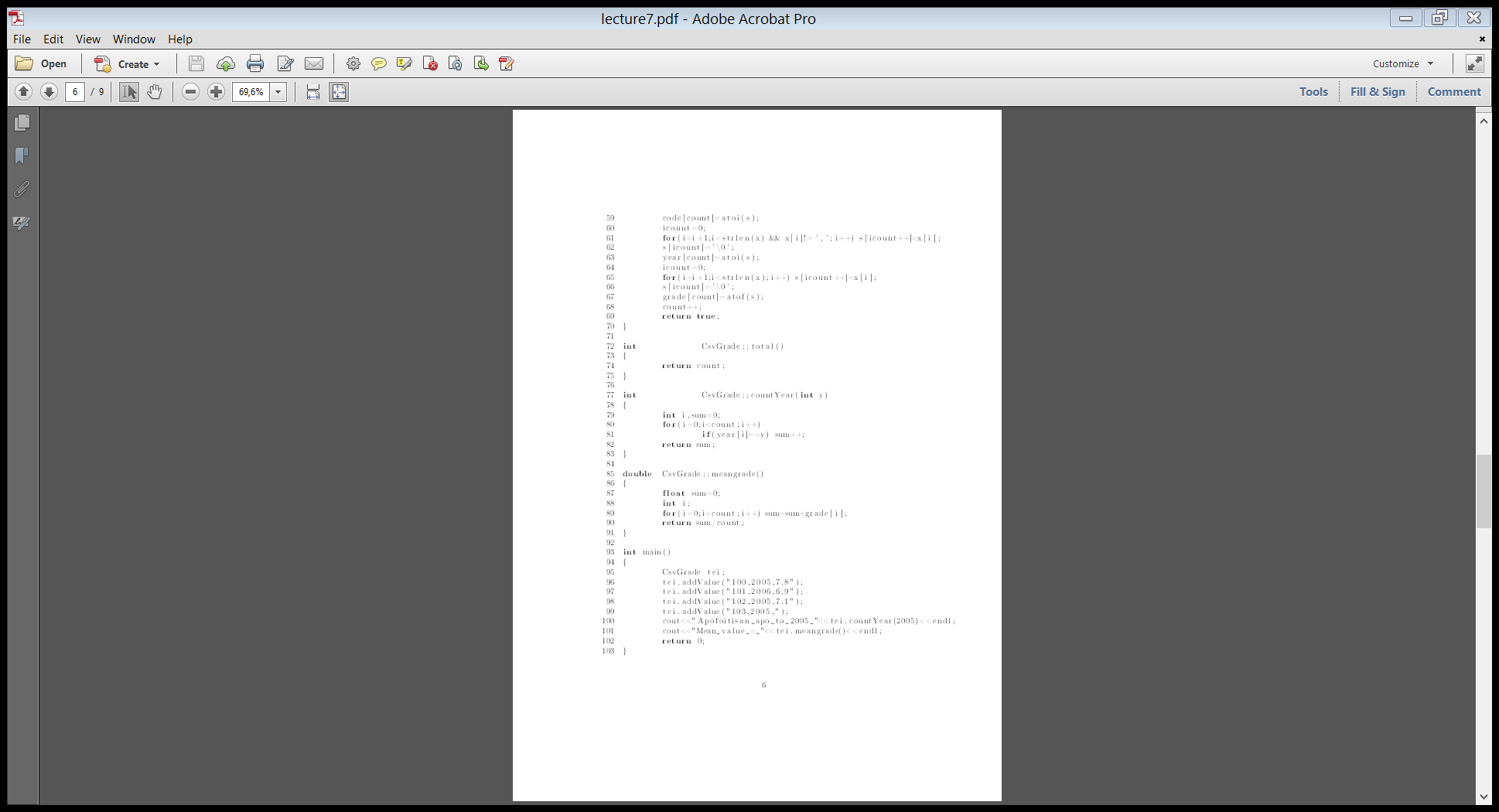 13
Άσκηση (Κληρονομικότητα)
Να γραφεί κατηγορία με το όνομα Rectangle. Στα ιδιωτικά της πεδία θα είναι: 
Πλευρά1 
Πλευρά2 
Στατικό πεδίο count για την καταμέτρησή των αντικειμένων 
Στα δημόσιά πεδία: 
Μια μέθοδος δημιουργίας 
Μια μέθοδος με το όνομα area() για υπολογισμό εμβαδού 
Μια μέθοδος με το όνομα volume() για υπολογισμό όγκου που θα επιστρέφει 0 και θα είναι υπερβατική
14
Άσκηση (Κληρονομικότητα)
Μια μέθοδος με το όνομα details() η οποία θα εμφανίζει το εμβαδόν και τον όγκο 
Στην συνέχεια να φτιαχτεί η κατηγορία Box που θα κληρονομεί την Rectangle με επιπλέον πεδίο την τρίτη πλευρά
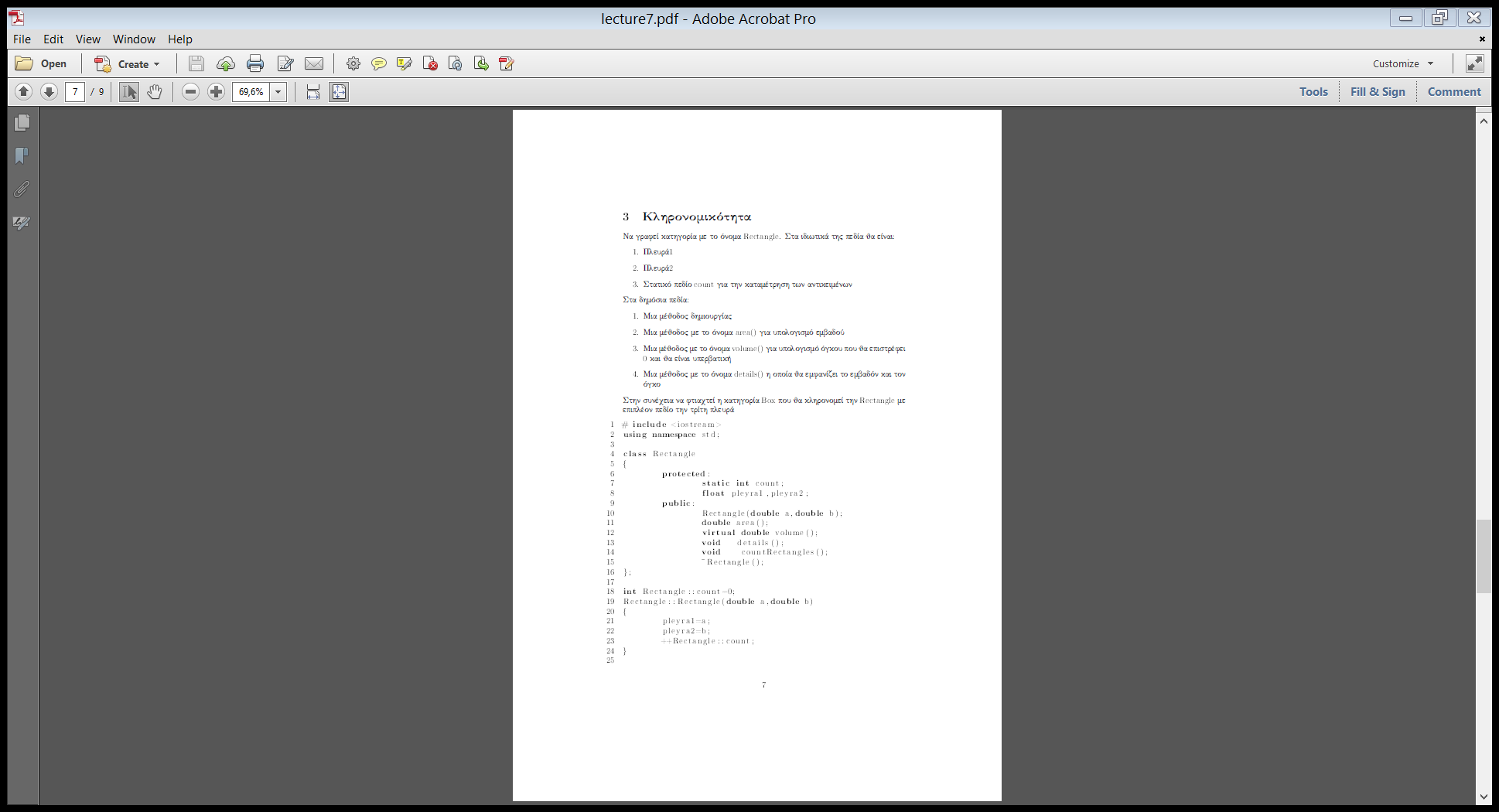 15
Λύση
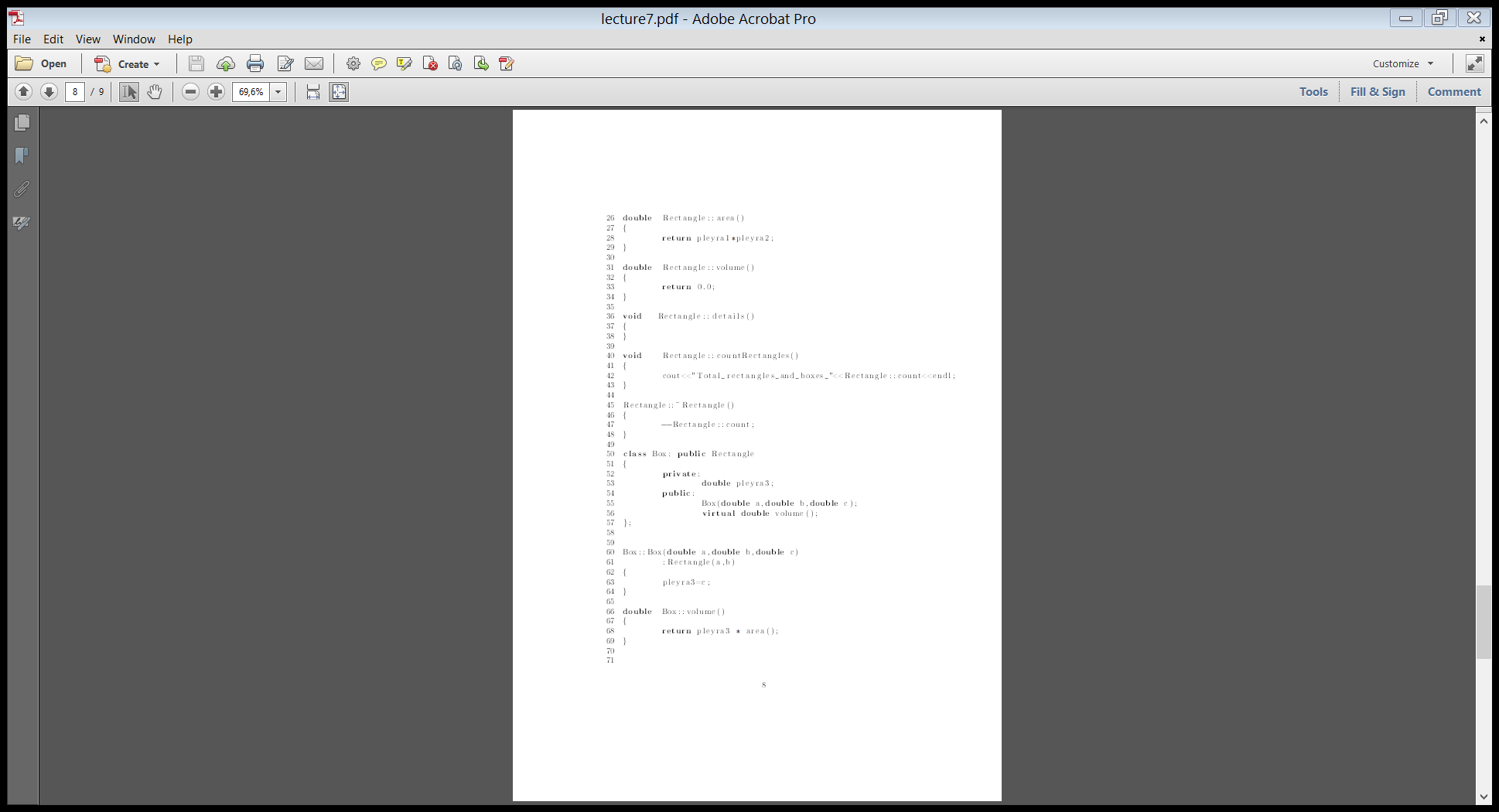 16
Λύση
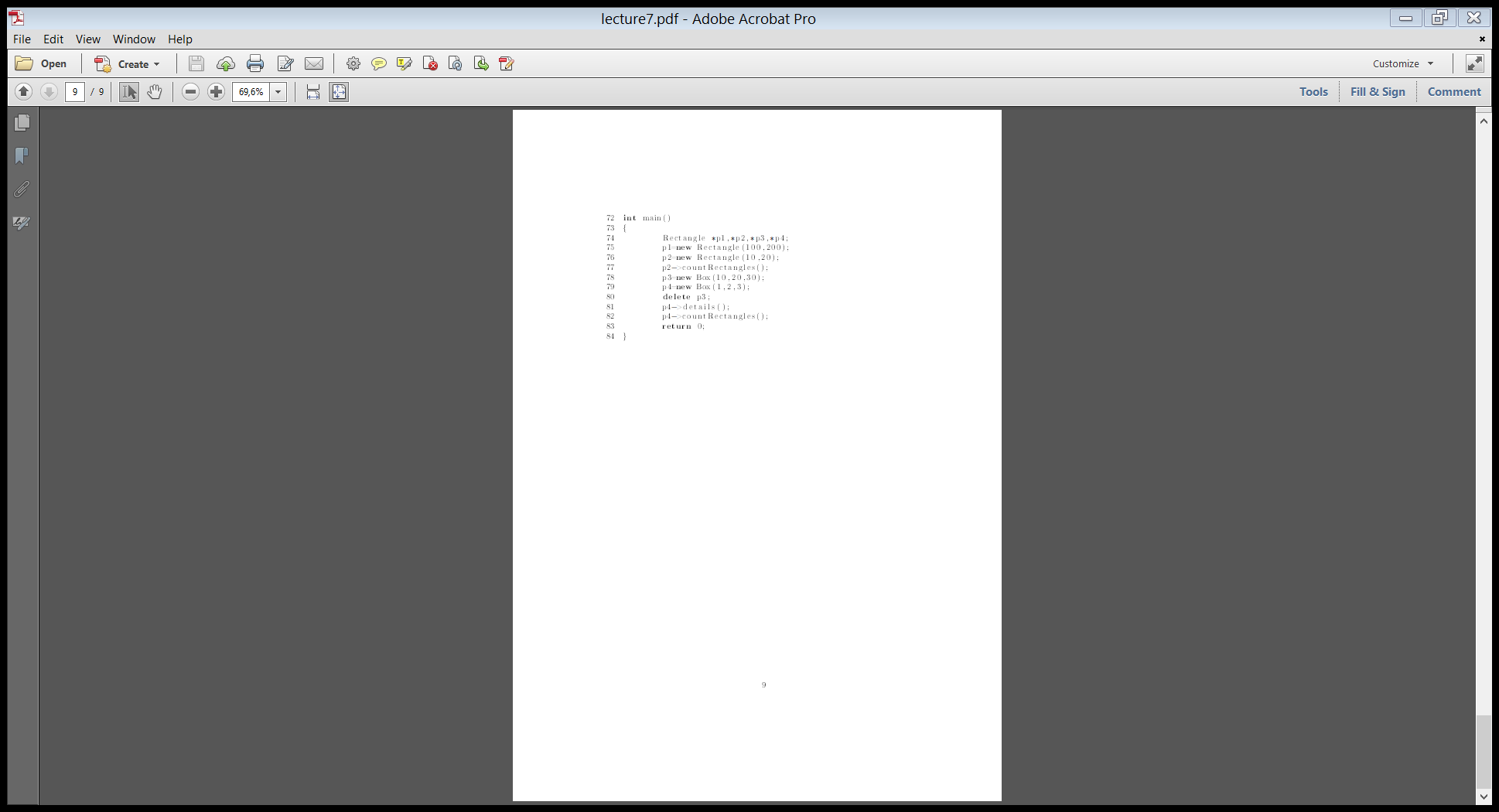 17
Βιβλιογραφία
Εγχειρίδιο της C++, 2η Ελληνική έκδοση, Jesse Liberty, Γκιούρδας.
Μάθετε τη C++, 2η Ελληνική έκδοση, Jesse Liberty , Γκιούρδας.
Προγραμματισμός με τη γλώσσα C++ Μέρος Α, Αλεβίζος Θ., Έκδοση ΤΕΙ Καβάλας
C++ Αντικειμενοστραφής Προγραμματισμός Υπολογιστών Τομαράς Α., , Εκδόσεις Νέων Τεχνολογιών.
Ανακαλύψτε τη γλώσσα C, J. Purdum, Εκδόσεις Δίαυλος.
Εισαγωγή στο Συστηματικό Προγραμματισμό και στη γλώσσα C++, Σ. Μπαλτζής, εκδόσεις πανεπιστημίου Ιωαννίνων.
C++ From the beginning, Jan Skansholm, Addison Wesley.
The design and analysis of computer algorithms, A.V. AHO, J.E. HOPCROFT, J.D. ULLMANN, Addison Wesley 1974.
Structure and Interpretation of Computer Programs, H. ABELSON, G.J. SUSSMAN, J. SUSSMAN,  MIT Press, Mc Graw Hill Book Company, 1985
The art of computer programming, D.E. KNUTH, Addison-Wesley.
Σημείωμα Αναφοράς
Copyright Τεχνολογικό Ίδρυμα Ηπείρου. Ιωάννης Τσούλος.
Αντικειμενοστραφής Προγραμματισμός. 
Έκδοση: 1.0 Άρτα, 2015. Διαθέσιμο από τη δικτυακή διεύθυνση:
http://eclass.teiep.gr/courses/COMP113/
19
ΔΙΑΤΑΡΑΧΕΣ ΦΩΝΗΣ, Ενότητα 0, ΤΜΗΜΑ ΛΟΓΟΘΕΡΑΠΕΙΑΣ, ΤΕΙ ΗΠΕΙΡΟΥ - Ανοιχτά Ακαδημαϊκά Μαθήματα στο ΤΕΙ Ηπείρου
Σημείωμα Αδειοδότησης
Το παρόν υλικό διατίθεται με τους όρους της άδειας χρήσης Creative Commons Αναφορά Δημιουργού-Μη Εμπορική Χρήση-Όχι Παράγωγα Έργα 4.0 Διεθνές [1] ή μεταγενέστερη. Εξαιρούνται τα αυτοτελή έργα τρίτων π.χ. φωτογραφίες, Διαγράμματα κ.λ.π., τα οποία εμπεριέχονται σε αυτό και τα οποία αναφέρονται μαζί με τους όρους χρήσης τους στο «Σημείωμα Χρήσης Έργων Τρίτων».
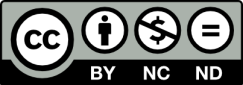 Ο δικαιούχος μπορεί να παρέχει στον αδειοδόχο ξεχωριστή άδεια να  χρησιμοποιεί το έργο για εμπορική χρήση, εφόσον αυτό του  ζητηθεί.
[1]
http://creativecommons.org/licenses/by-nc-nd/4.0/deed.el
Τέλος Ενότητας
Επεξεργασία: Ευάγγελος Καρβούνης
Άρτα, 2015
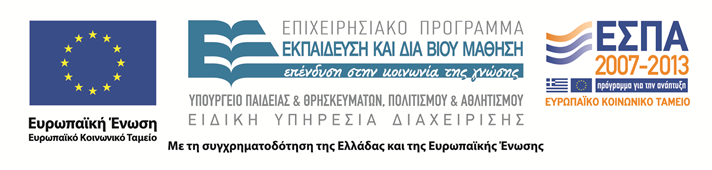 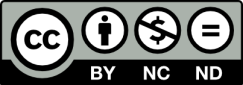 Τέλος Ενότητας
Επαναληπτικές Ασκήσεις (2/3)
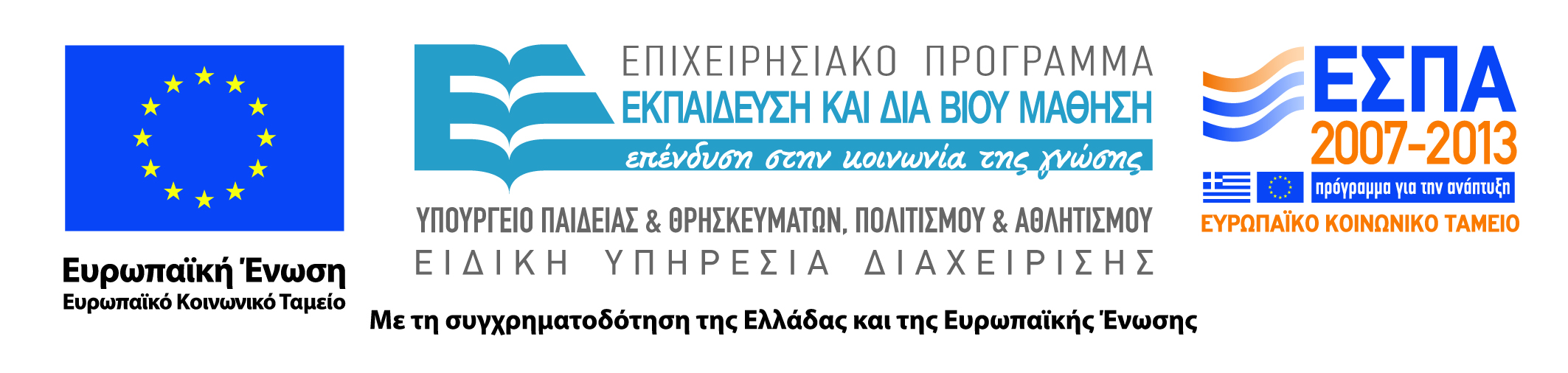 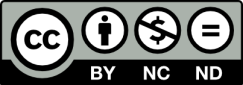